Figure 3. Parcellation of the medial frontal cortex in one subject (subject II). (A) and (B) Color-coded areas are ...
Cereb Cortex, Volume 17, Issue 4, April 2007, Pages 816–825, https://doi.org/10.1093/cercor/bhk034
The content of this slide may be subject to copyright: please see the slide notes for details.
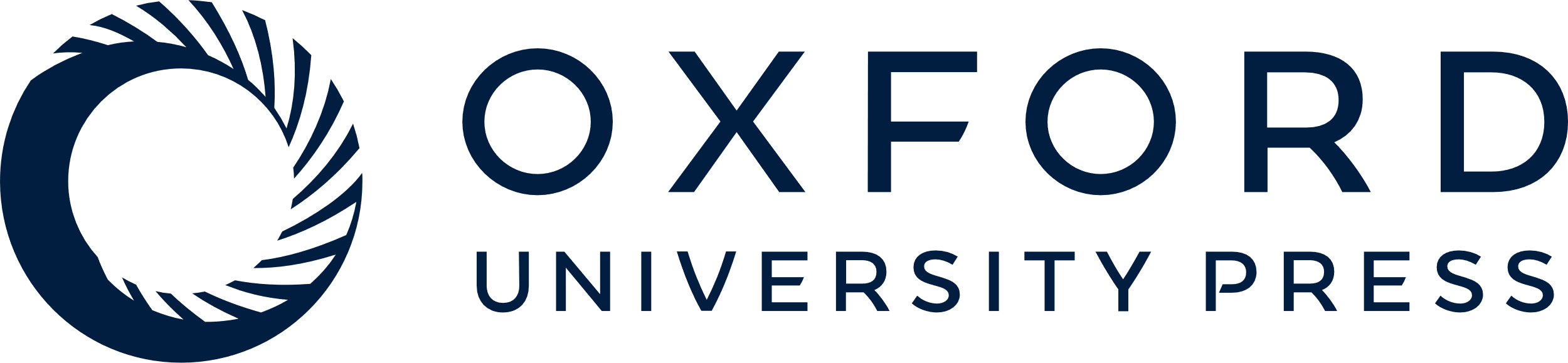 [Speaker Notes: Figure 3. Parcellation of the medial frontal cortex in one subject (subject II). (A) and (B) Color-coded areas are projected onto the medial surfaces of the left and right hemispheres. (A) Two clusters divide the area along the AC line into an anterior and a posterior part. (B) Five clusters separate between the hemispheres, leaving one common area just posterior to the AC line. (C) Tractographic signatures of the areas shown in (B) viewed from the midsagittal plane.


Unless provided in the caption above, the following copyright applies to the content of this slide: © The Author 2006. Published by Oxford University Press. All rights reserved. For permissions, please e-mail: journals.permissions@oxfordjournals.org]